Health Psychology
Spring 2013
What is Health Psychology
Health and illness are influenced by a wide variety of factors. While contagious and hereditary illness are common, there are many behavioral and psychological factors that can impact overall physical well-being and various medical conditions.
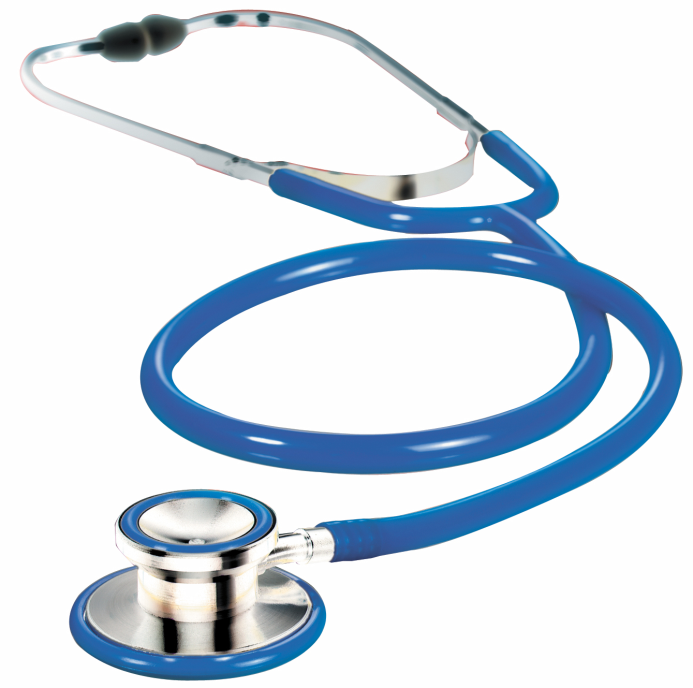 What is Health Psychology
Health psychology is a specialty area that focuses on how biology, cognitive, and sociocultural factors influence health and illness. 
Other terms including medical psychology and behavioral medicine are sometimes used interchangeably with the term health psychology.
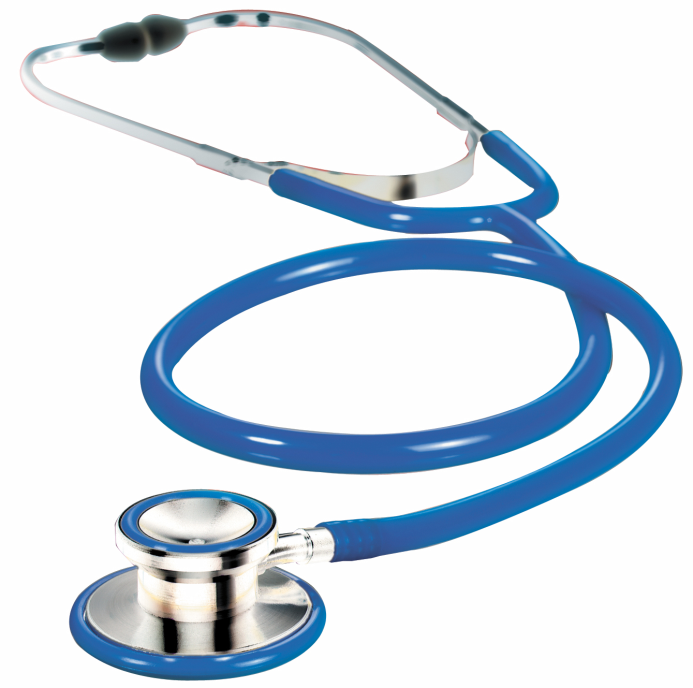 What is Health Psychology
The field of health psychology is focused on promoting health as well as the prevention and treatment of disease and illness. 
Health psychologists also focus on understanding how people react, cope and recover from illness.
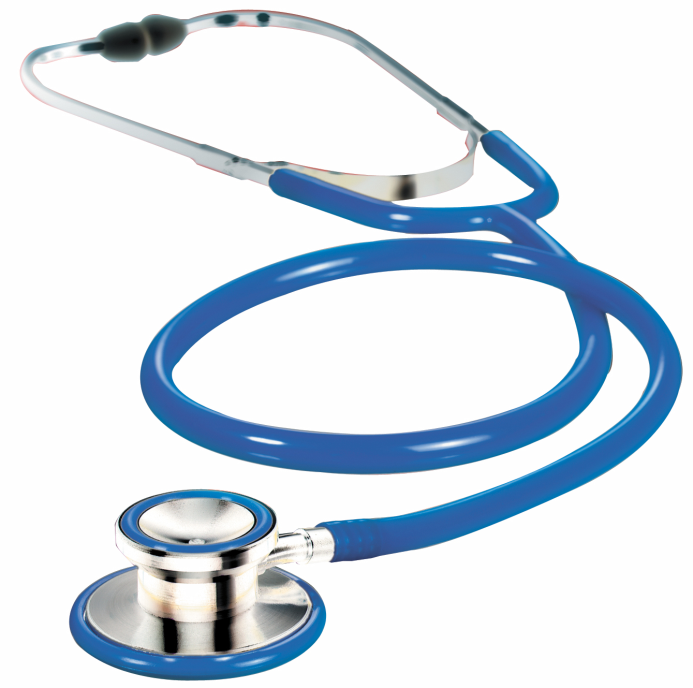 Scope of IB Health option
Health Psychology subfields:
Stress
Substance abuse
Obesity/Overeating
Health Promotion
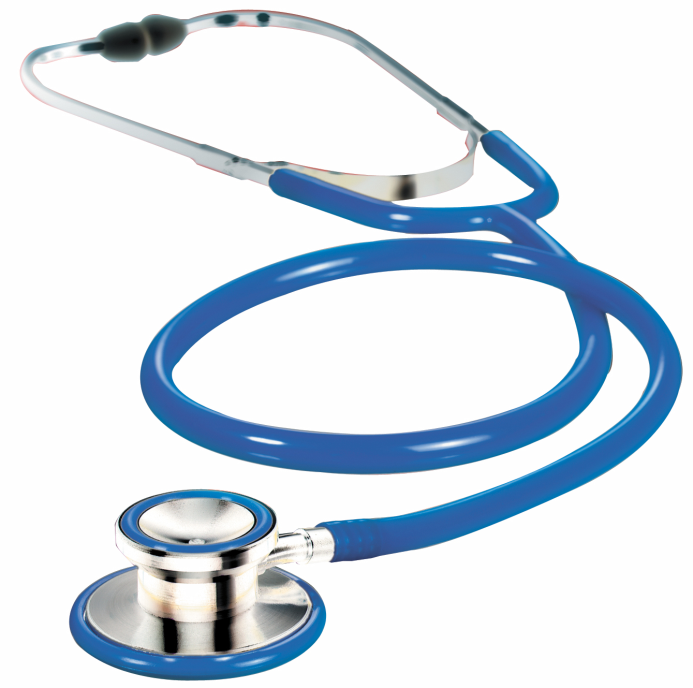 Stress (Obj. 2.1-2.3)
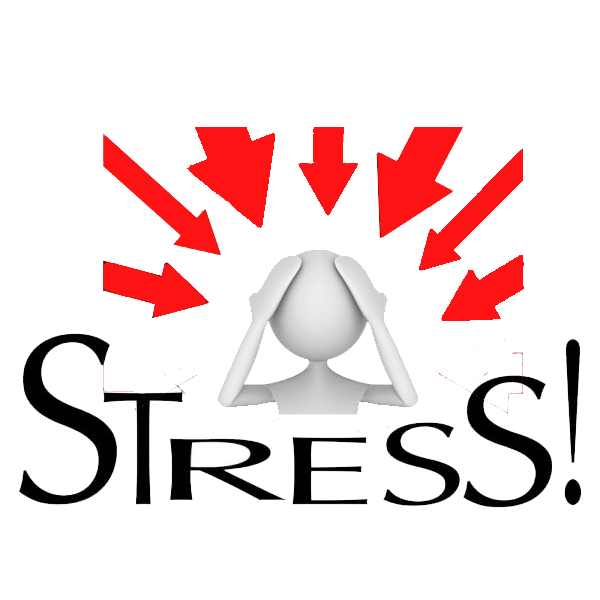 Discussion Questions:
How do you define stress?
How do you know when you are stressed?
Do different people handle/perceive stress differently?
What is Stress?
Stress: A psychological and physical response of the body that occurs whenever we must adapt to changing conditions, whether those conditions be real or perceived, positive or negative. 
Although everyone has stress in their lives, people respond to stress in different ways culturally. Some people seem to be severely affected while others seem calm, cool, and collected all the time.
Eustress
It's also important to note that there are two types of stress, Eustress (good stress) and Distress (not so good stress).
Eustress, or positive stress, has the following characteristics: 
Motivates, focuses energy
Is short-term
Is perceived as within our coping abilities
Feels exciting
Improves performance
Eustress
Eustress motivates people to continue moving forward and enjoy actions and events that require some effort but ultimately provide a great deal of satisfaction. 
Physical exercise is an excellent example of this kind of good stress. The action of engaging in planned physical activity such as walking, running, or working out in a gym does place some degree of stress on the body.
Distress
In contrast, Distress, or negative stress, has the following characteristics:
Causes anxiety or concern
Can be short- or long-term
Is perceived as outside of our coping abilities
Feels unpleasant
Decreases performance
Can lead to mental and physical problems
Distress
Standardized Testing can be perceived as a distress. The action of preparing for significant life events such as graduation, college or relationships can also place some degree of stress on the body.
Objective 1.1 (SAQ):
Describe stressors
Stressors
Definition:
Any factor that is perceived to disturb homeostasis producing stress. 
Examples of stressors range from seemingly "good" things to "bad" things that happen in life. A stressor is simply an empirical term used to describe any event that triggers your parasympathetic nervous system (the body's way of dealing with stressful situations). In other words, an event that causes stress.
Stressors
Examples of Eustressors
A good stressor makes you feel "stressed-out" but is actually a positive event; one that is good for you, or might be good for you. Some of these examples include:
Exercise
Riding a roller coaster
Watching an action/scary movie
Starting College

*You will need to describe these various stressors
Stressors
Examples of Distressors
A bad stressor can also make  you feel "stressed-out" and is often associated with negative feelings. Some of these examples include:
Losing a job
Standardized Exams
Ending Relationships
Confronting Physical Danger
Illness
Death


*You will need to describe these various stressors
Stressors
The Cognitive Component of Stressors:
Notice that a stressor can be something not only in your external environment but also in your “internal environment” like a personal habit or personality trait. 
Therefore, some of us feel stressed out even during the most peaceful vacation or with no obvious external stressors at all.
Hence, stressors are subjective to our cognitive interpretation of our environmental cues.
Discussion Question
What examples of things that are negative stressors to some, but not to others?
Final Notes:
Define Stress (to assist you in defining stressors)
Define and Describe Stressors
Provide examples of stressors to assist in your description
Explain the cognitive component of stressors